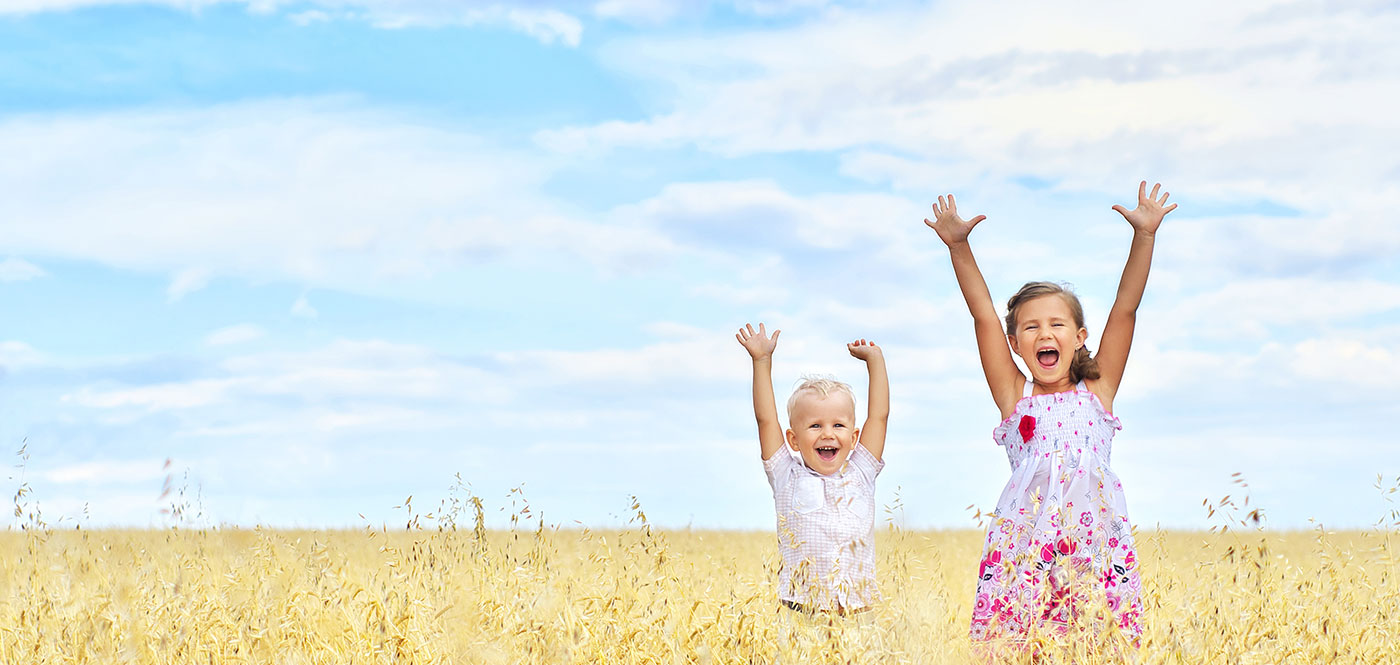 泰山健身操
快樂CPR
分享人:陳俊智
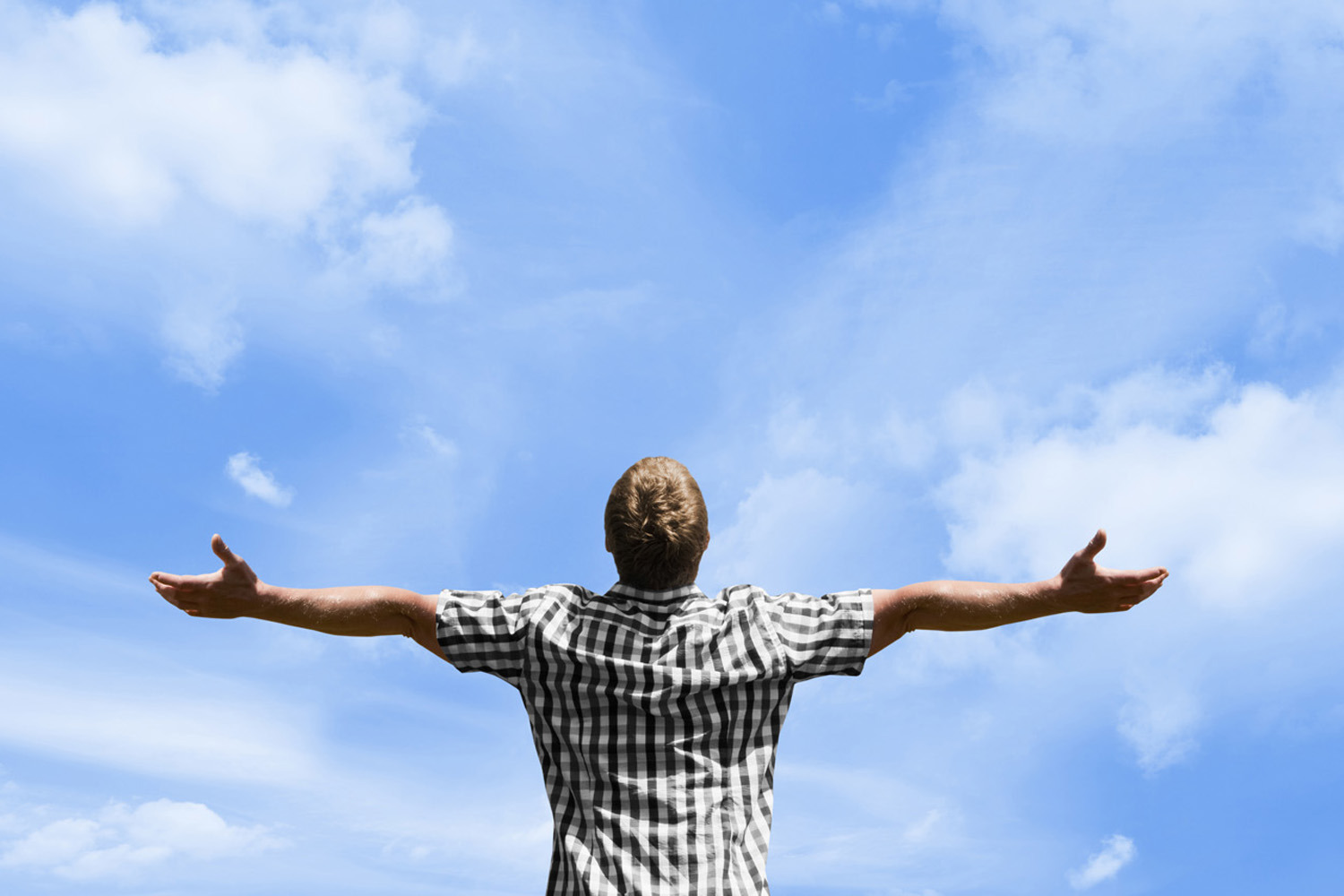 「喜樂的心，乃是良藥，憂傷的靈，使骨枯乾」《箴言》
◎預防保健：有病看醫生
                       健康靠自己
◎快樂和諧：發出哈哈聲
                       面帶微笑心中快樂
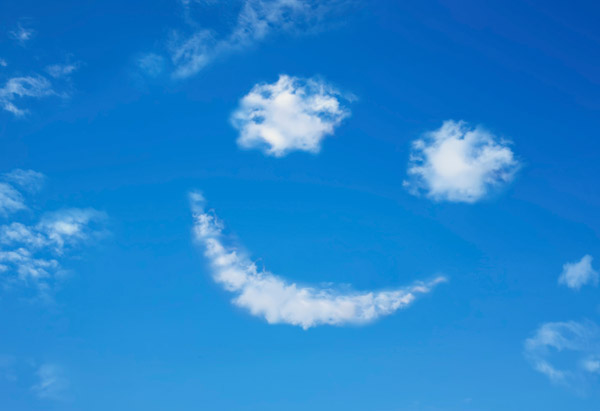 「泰山健身操」
雙手輕握空拳，輕鬆拍打整個胸部，拍打同時，面帶微笑。
暖身後，盡量張大嘴，發出「哈哈」兩聲如此重復，如泰山一般，每天一分鐘，持之以恆，功效立見。
結束：輕搓雙手，輕輕的嚥一口口水。
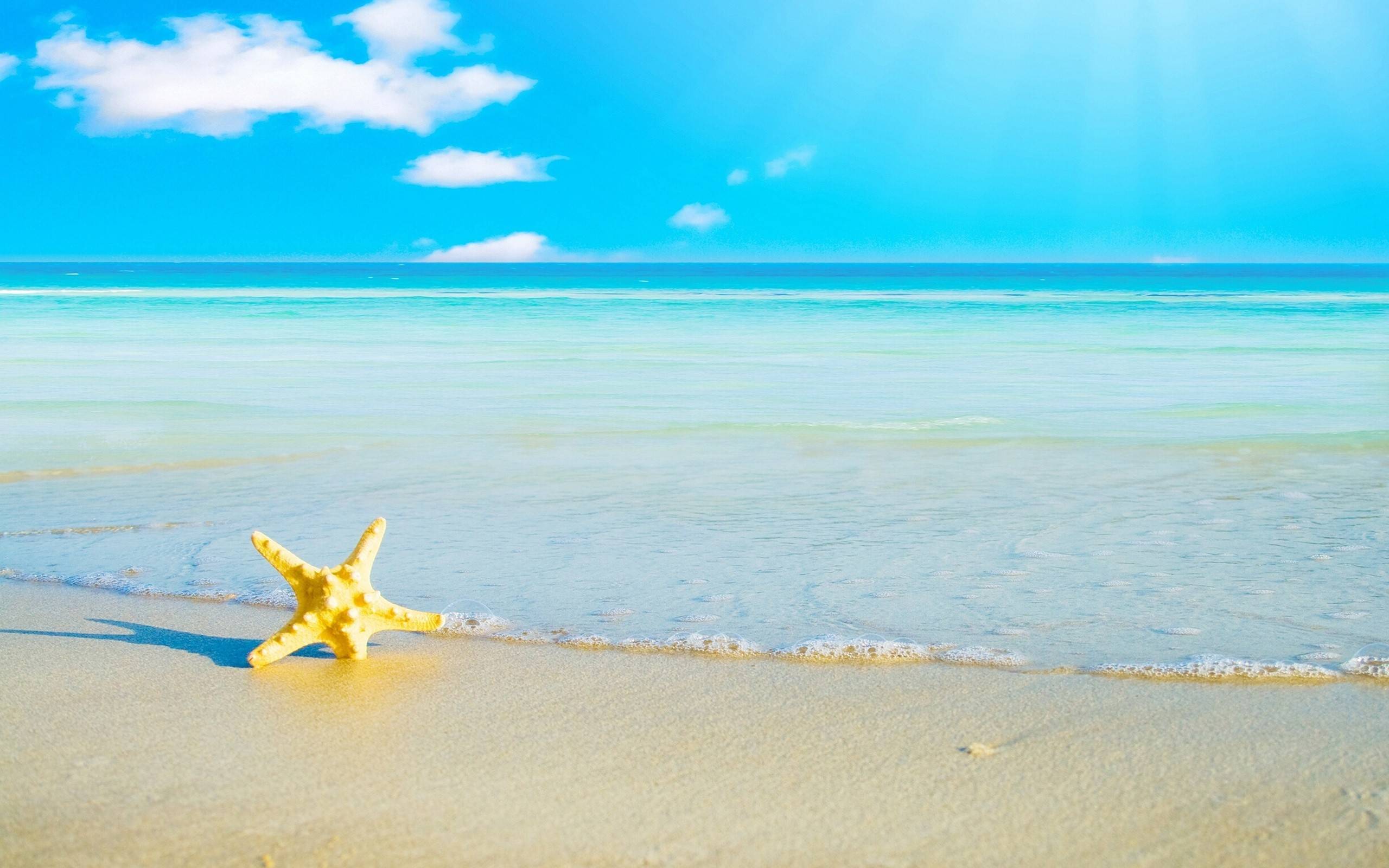 一、力道輕重
二、鬆靜自然
三、持之以恆
四、雙手鼓動
五、氣管拉直
六、心情快樂